Linkages Between Tropopause Polar Vortices and 
the Great Arctic Cyclone of August 2012
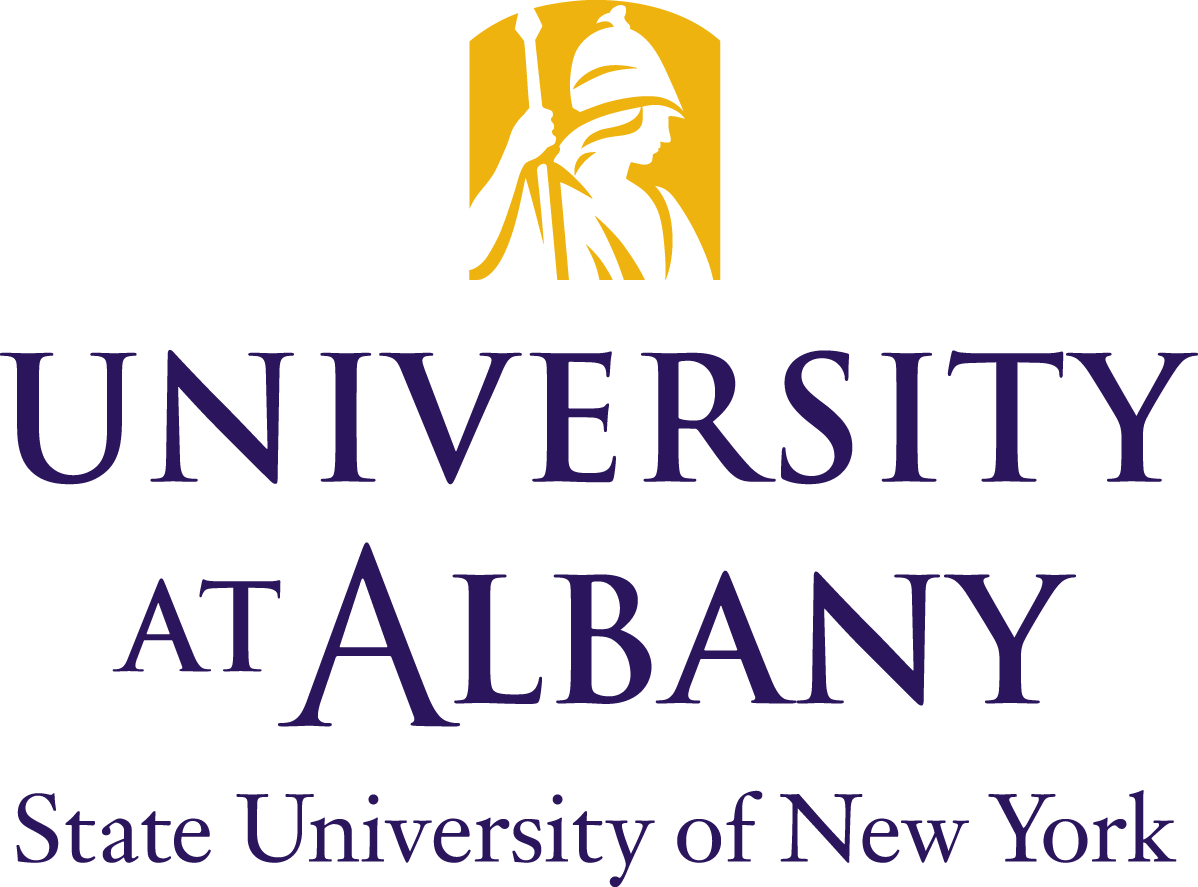 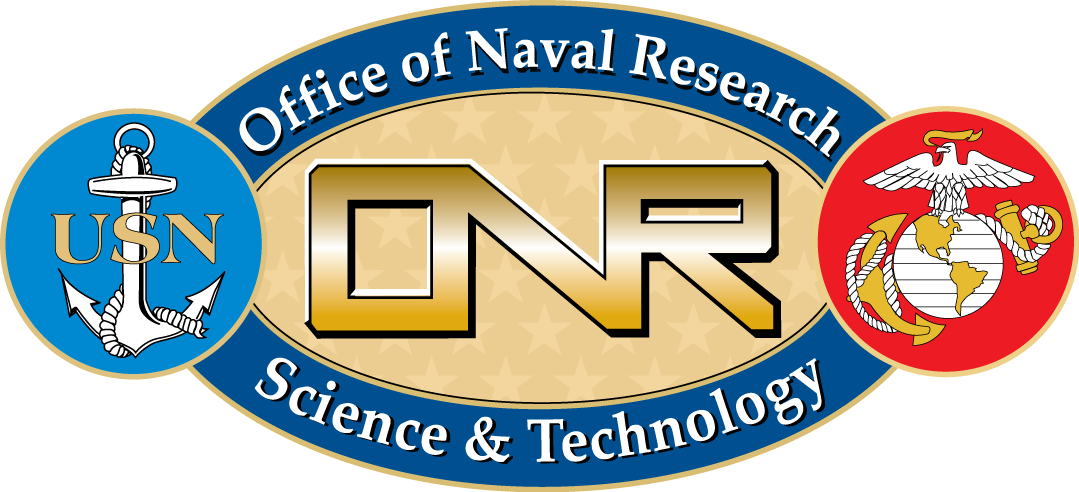 A51I-2273
1University at Albany, SUNY
2University of Oklahoma
Daniel Keyser1*, Kevin Biernat1, Lance F. Bosart1, and Steven M. Cavallo2
This research was supported by Office of Naval Research Grant N00014-18-1-2200
*E-mail: dkeyser@albany.edu
Presented at AGU 2018 Fall Meeting on 14 December 2018
1) Background
4) Synoptic Evolution of TPVs and Cyclones
5) Cross Sections
Tropopause polar vortices (TPVs) are tropopause-based vortices of high-latitude origin and are material features (e.g., Cavallo and Hakim 2010)

TPVs may interact with and strengthen jet streams and act as precursors to the development of Arctic cyclones, including the Great Arctic Cyclone of August 2012 (hereafter AC12; e.g., Simmonds and Rudeva 2012; Tao et al. 2017)

Arctic cyclones may be associated with strong surface winds and poleward advection of warm, moist air, contributing to reductions in Arctic sea-ice extent (e.g., Zhang et al. 2013)

Heavy precipitation, strong surface winds, and large waves due to Arctic cyclones may pose hazards to ships navigating through open passageways in the Arctic Ocean

AC12 formed over Siberia on 2 August 2012 and tracked northeastward into the Arctic, reaching a minimum central sea level pressure (SLP) of 962.3 hPa at 1000 UTC 6 August in the ERA5 (Hersbach and Dee 2016)

Strong surface winds and waves associated with AC12 helped break up thin Arctic sea ice (e.g., Parkinson and Comiso 2013) and contributed to increased upward ocean heat transport and bottom melting of ice, with sea-ice volume decreasing twice as fast as normal during AC12 (e.g., Zhang et al. 2013)

This study will examine linkages between TPVs and AC12
PV
(PVU)
PV
(PVU)
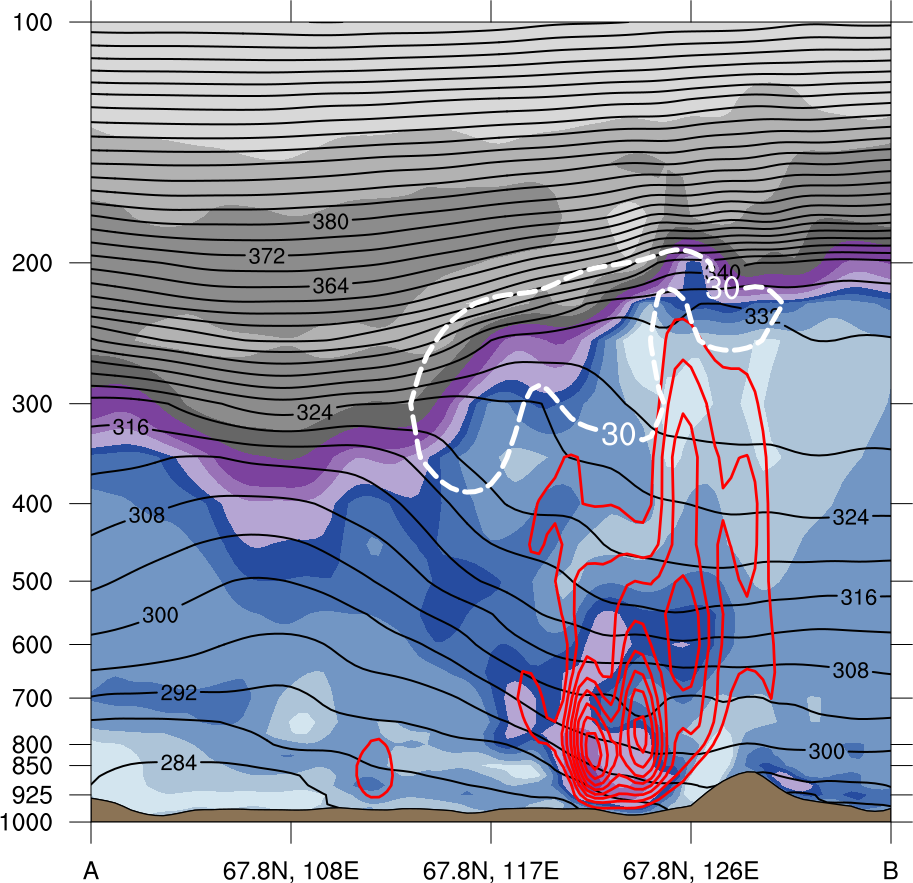 (b) 2100 UTC 3 Aug 2012
(c) 2100 UTC 3 Aug 2012
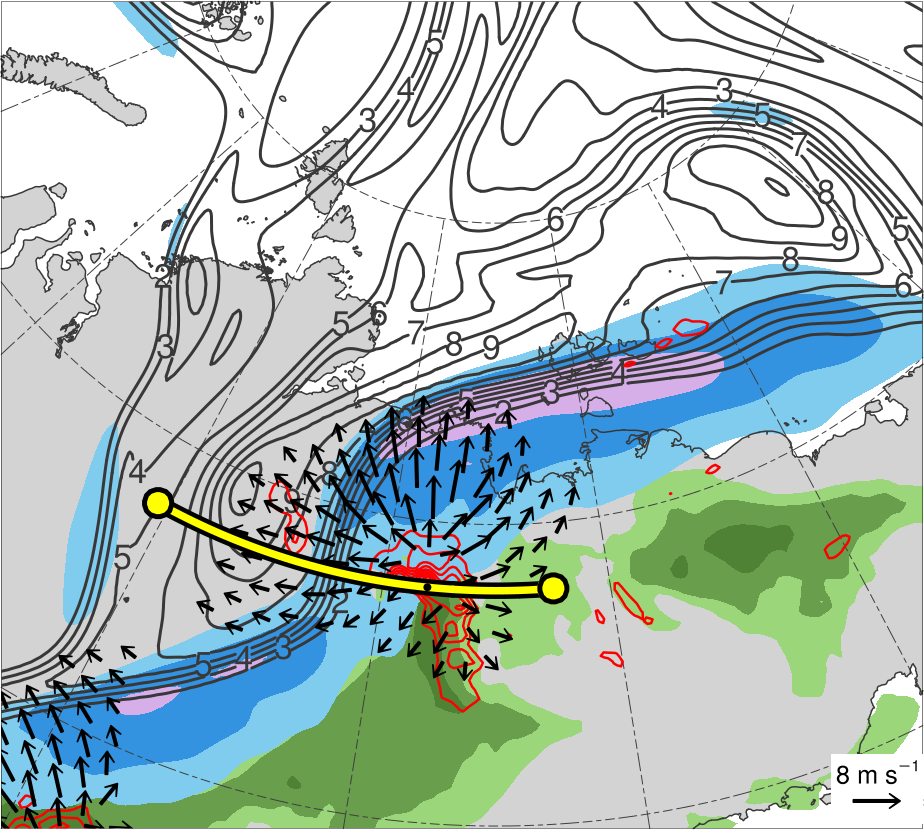 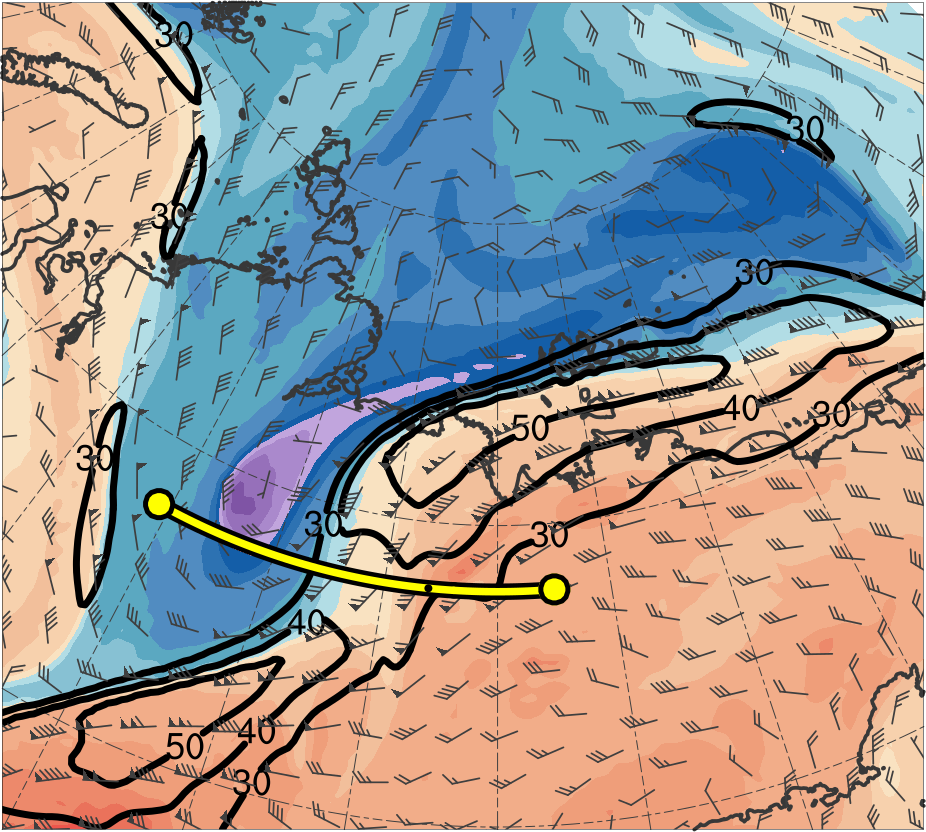 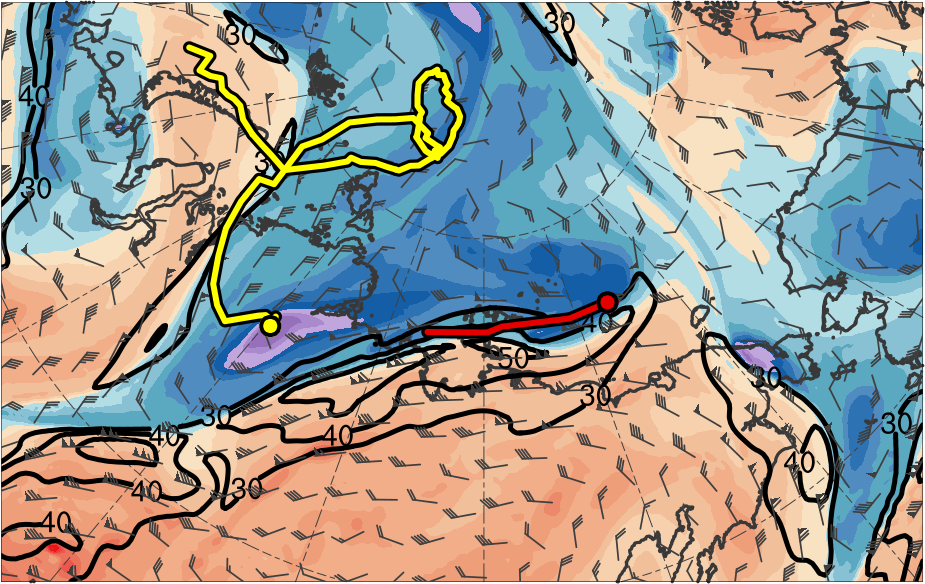 (a) 1200 UTC 3 Aug 2012
(b) 1200 UTC 3 Aug 2012
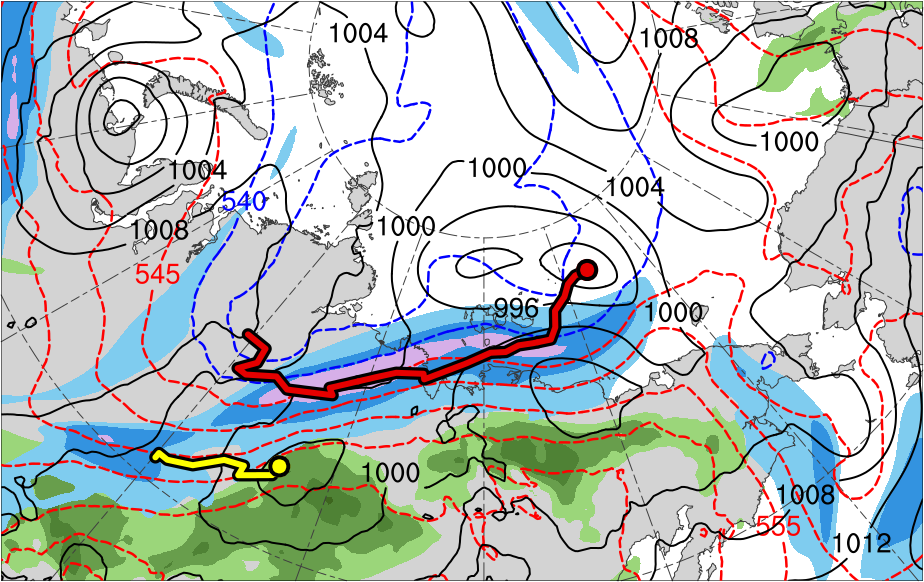 (a) 2100 UTC 3 Aug 2012
TPV 2
TPV 2
12
12
TPV 1
TPV 1
10
10
8
8
A
A
6
6
A’
A’
4
4
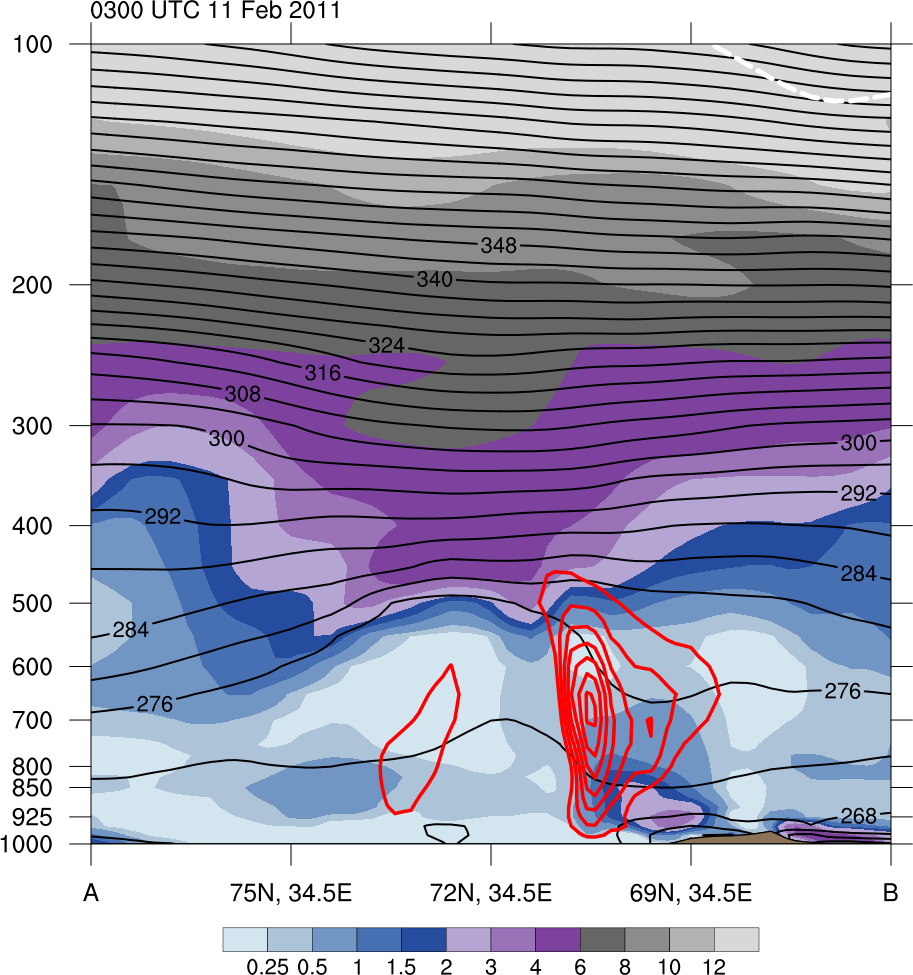 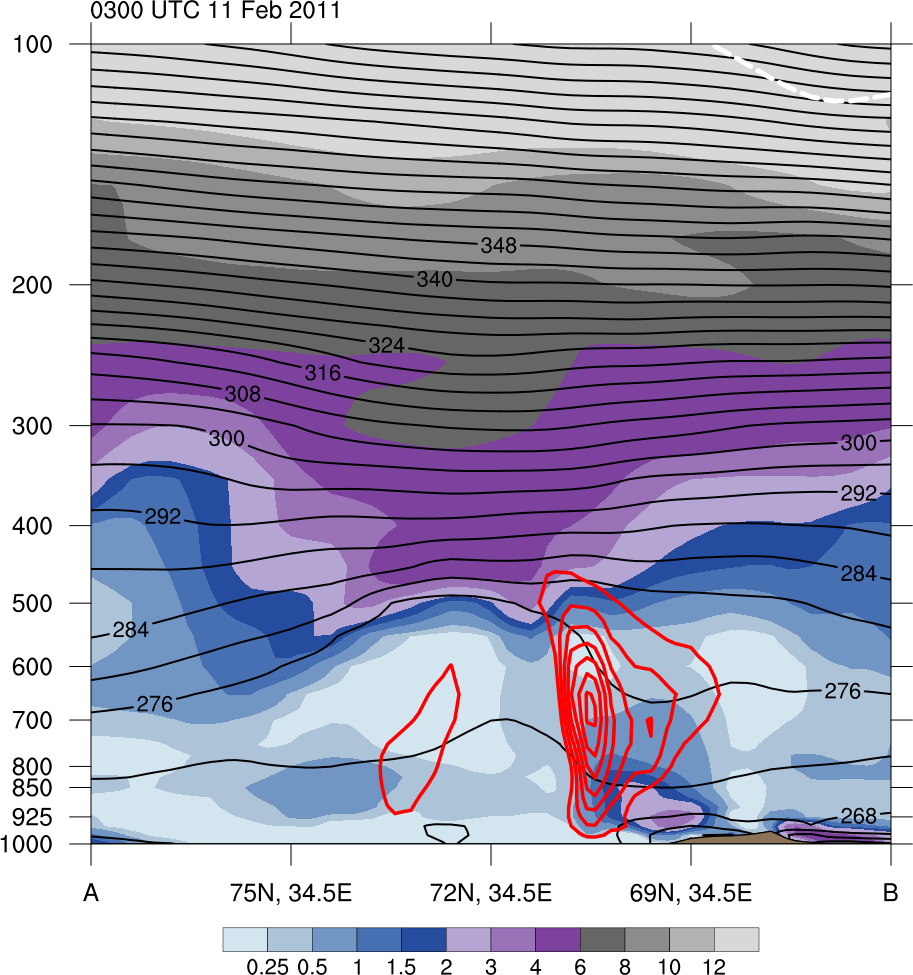 3
3
2
2
1.5
1.5
TPV 1
AC12
AC12
AC12
AC12
Jet coupling phase
1
1
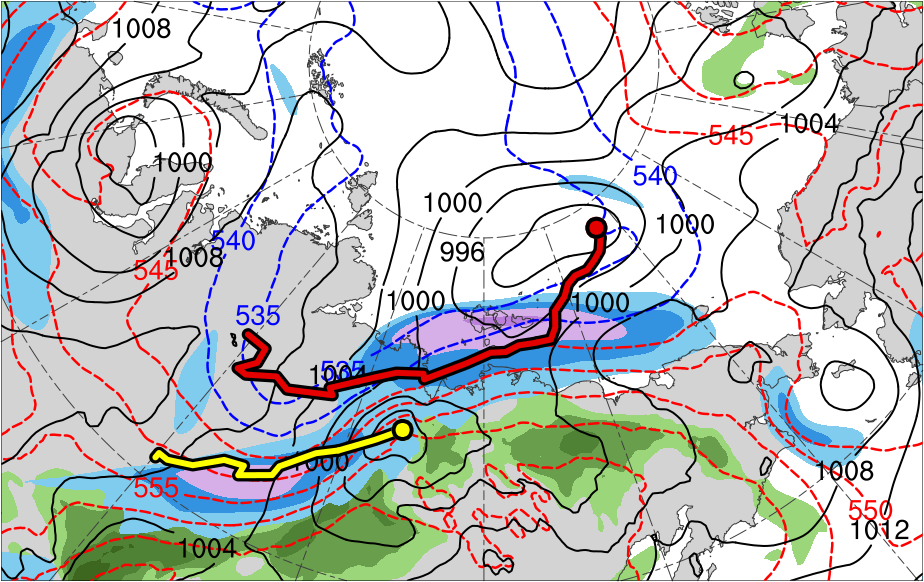 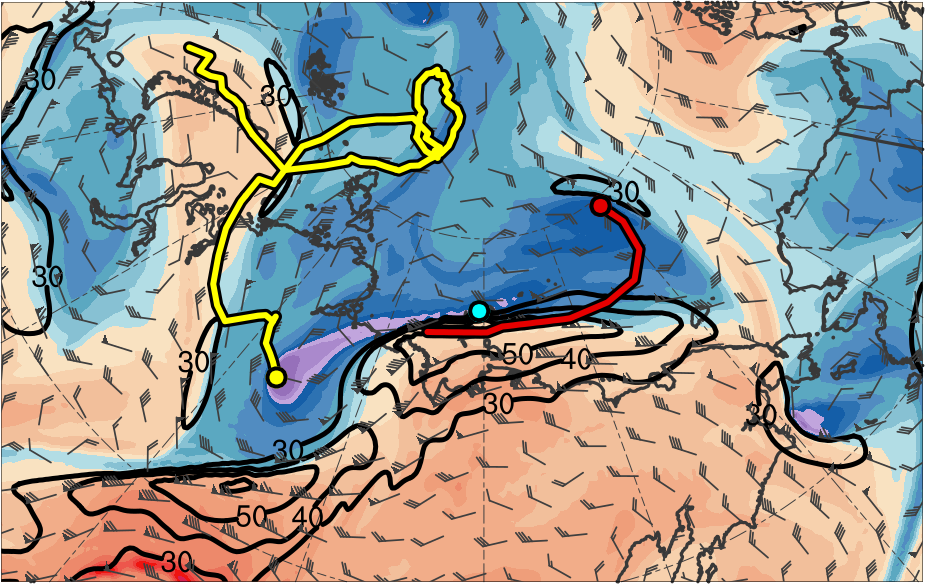 (c) 0000 UTC 4 Aug 2012
(d) 0000 UTC 4 Aug 2012
DT (2-PVU) θ (K)
DT (2-PVU) θ (K)
0.5
0.5
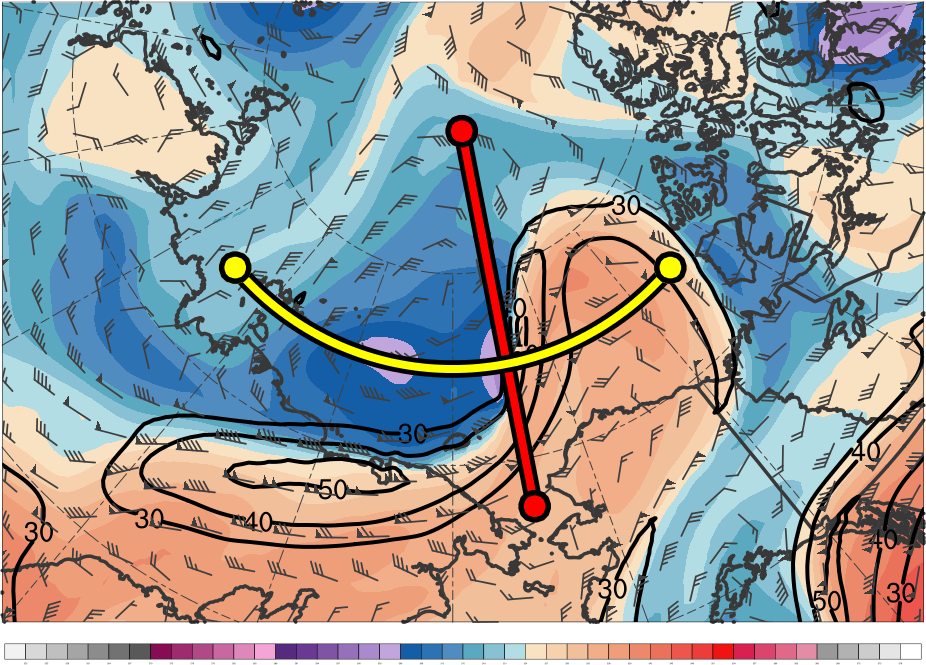 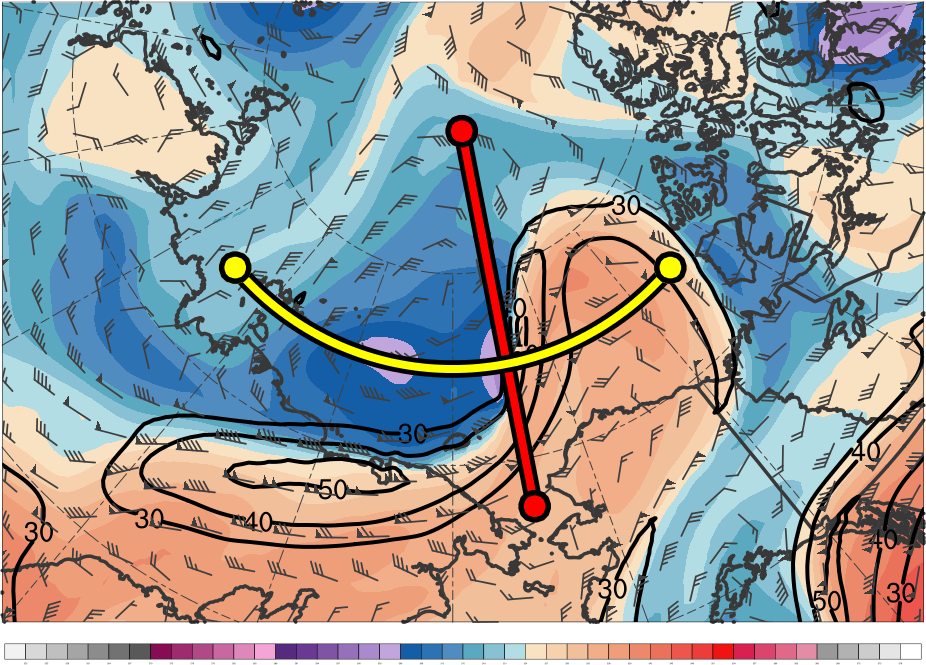 252
252
258
258
264
264
270
270
276
276
294
294
312
312
318
318
336
336
342
342
360
360
372
372
282
282
288
288
300
300
306
306
324
324
330
330
348
348
354
354
366
366
378
378
0.25
0.25
PW (mm)
PW (mm)
300-hPa wind speed (m s−1)
300-hPa wind speed (m s−1)
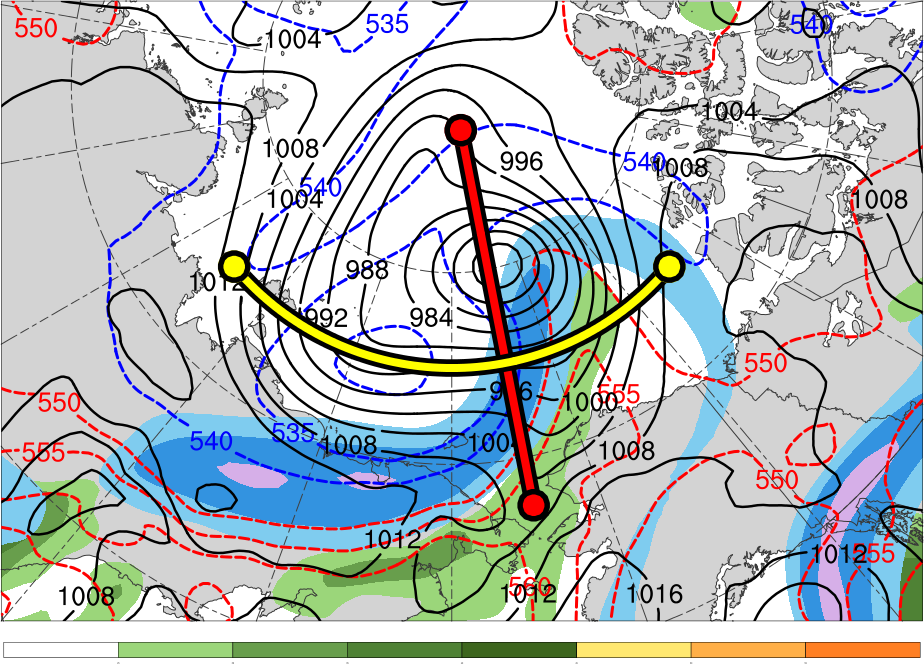 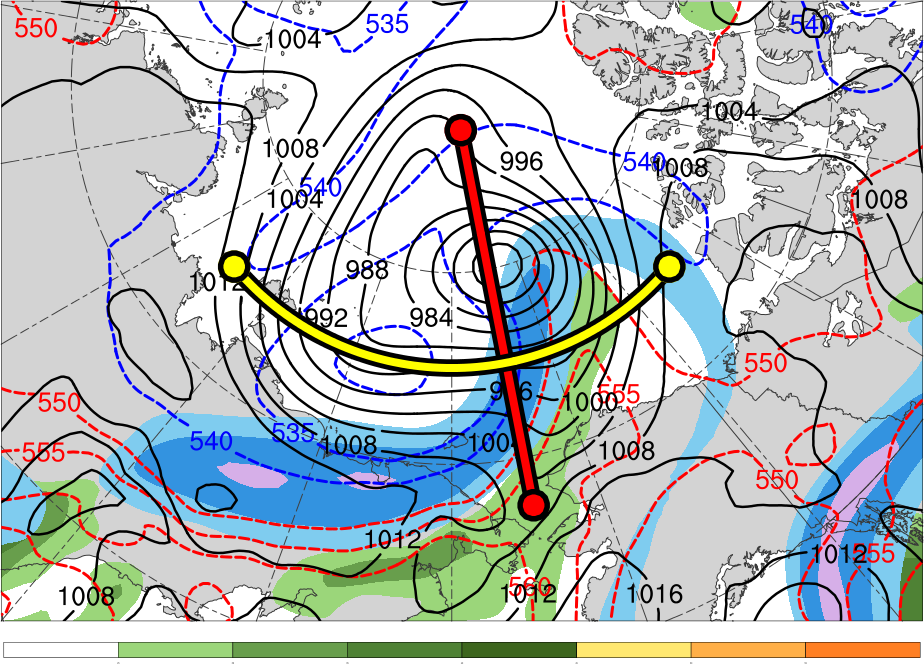 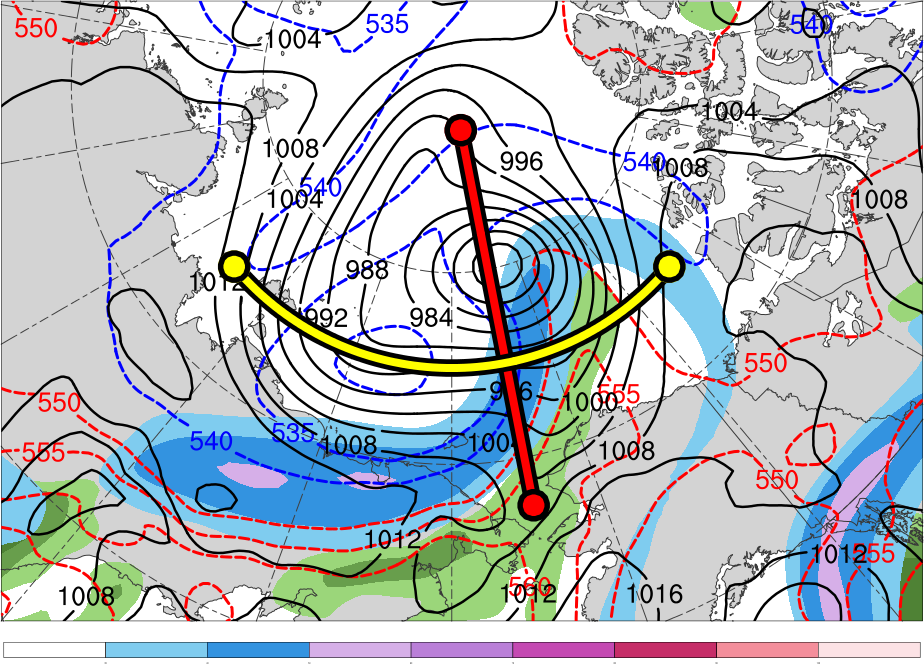 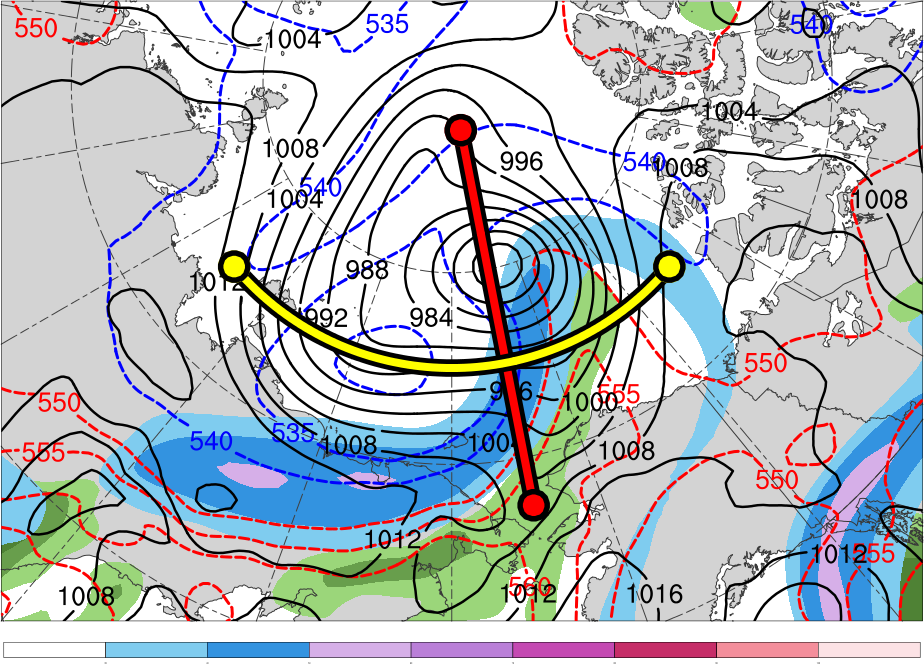 45
45
50
50
30
30
40
40
50
50
70
70
80
80
100
100
25
25
30
30
35
35
40
40
60
60
90
90
55
55
A
A’
67.8°N, 108°E
67.8°N, 117°E
67.8°N, 126°E
Figure 4. Cross section along AA’ at 2100 UTC 3 Aug 2012 of (a) PV (PVU, shaded), θ (K, black), wind speed (white, every 10 m s−1 starting at 30 m s−1), and ascent (red, every 5 × 10−3 hPa s−1); (b) DT (2-PVU surface) θ (K, shaded), wind speed (black, every         10 m s−1 starting at 30 m s−1), and wind (m s−1, flags and barbs); (c) 350–250-hPa PV (PVU, gray) and irrotational wind (m s−1, vectors), 300-hPa wind speed (m s−1, shaded), PW (mm, shaded), and 800–600-hPa ascent (red, every 5 × 10−3 hPa s−1).
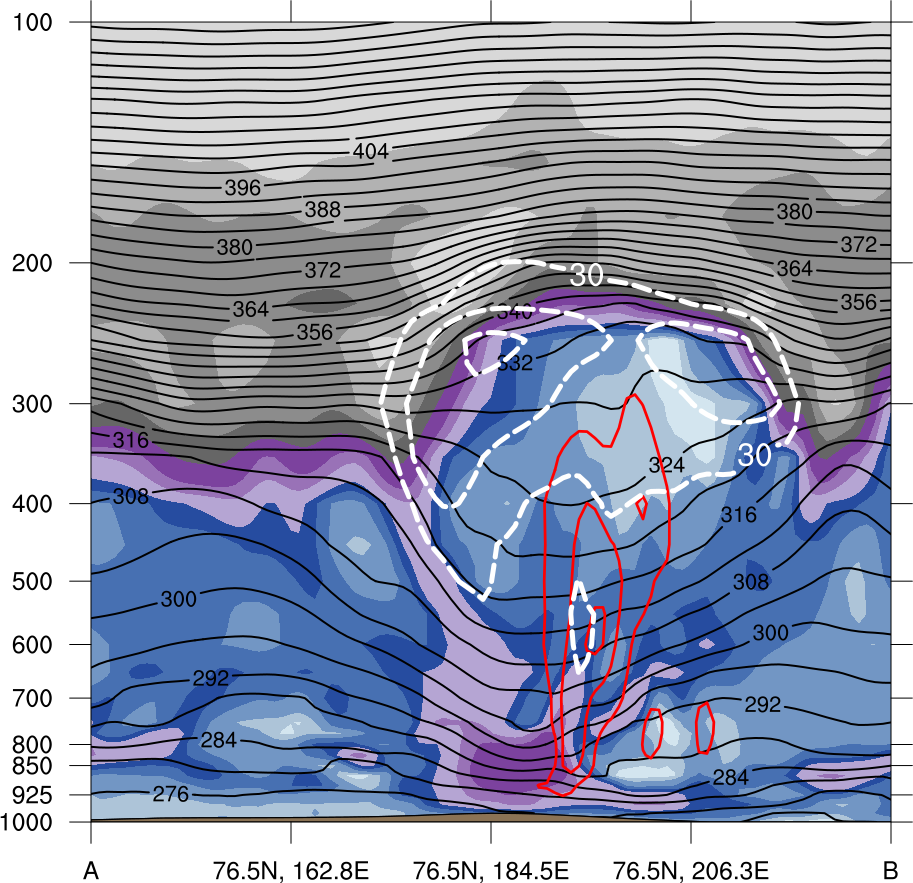 TPV 3
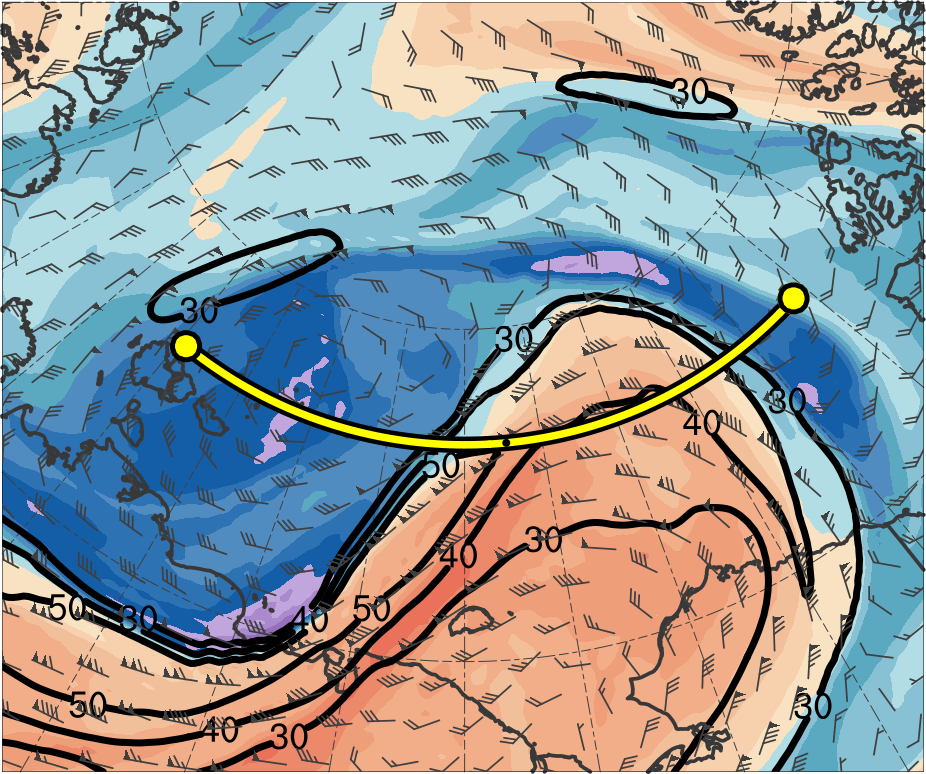 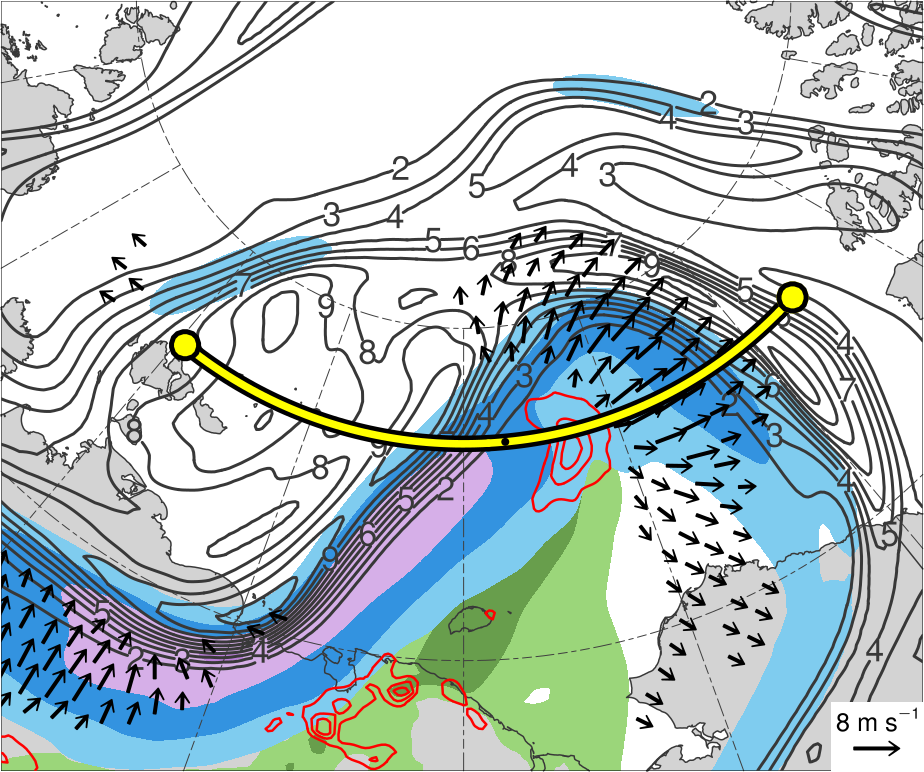 (b) 1200 UTC 5 Aug 2012
(c) 1200 UTC 5 Aug 2012
TPV 3
(a) 1200 UTC 5 Aug 2012
TPV 2
TPV 2
B’
B’
(f) 1200 UTC 4 Aug 2012
(e) 1200 UTC 4 Aug 2012
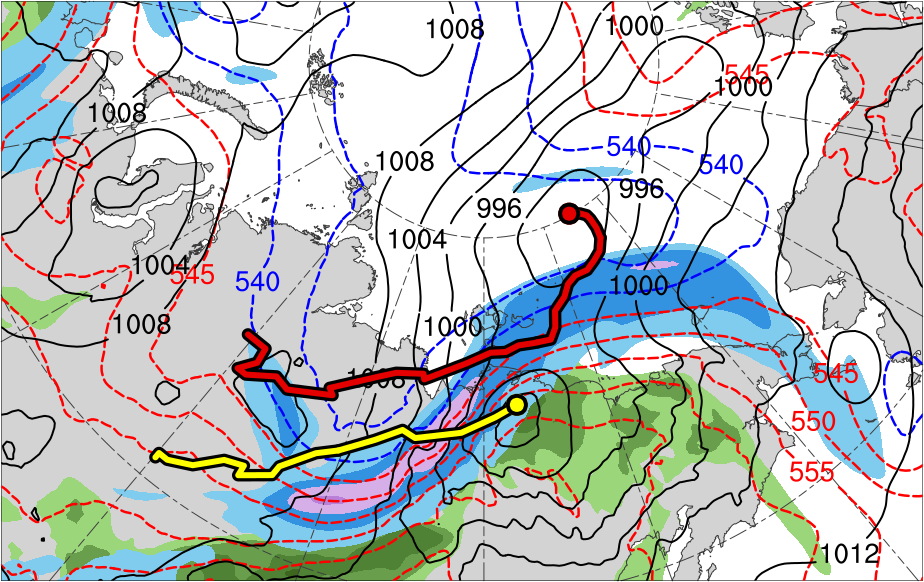 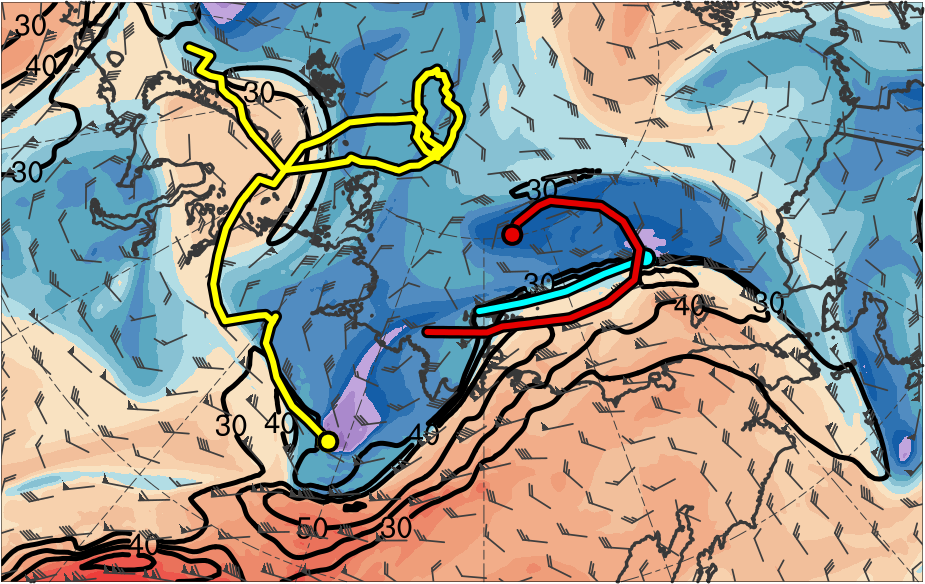 B
B
2) Data and Methods
Data: ERA5 at 0.3° horizontal resolution

Utilized TPV tracking algorithm (Szapiro and Cavallo 2018) to identify and track TPVs of interest for AC12

Manually tracked a predecessor surface cyclone (L1) and AC12 by following the locations of minimum SLP
TPV 1
TPV 1
TPV 2
(g) 0000 UTC 5 Aug 2012
(h) 0000 UTC 5 Aug 2012
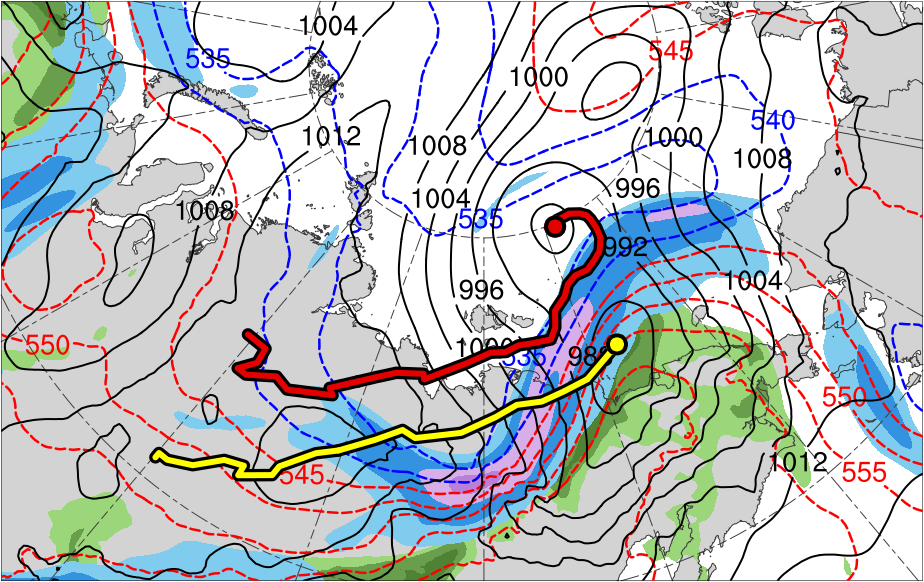 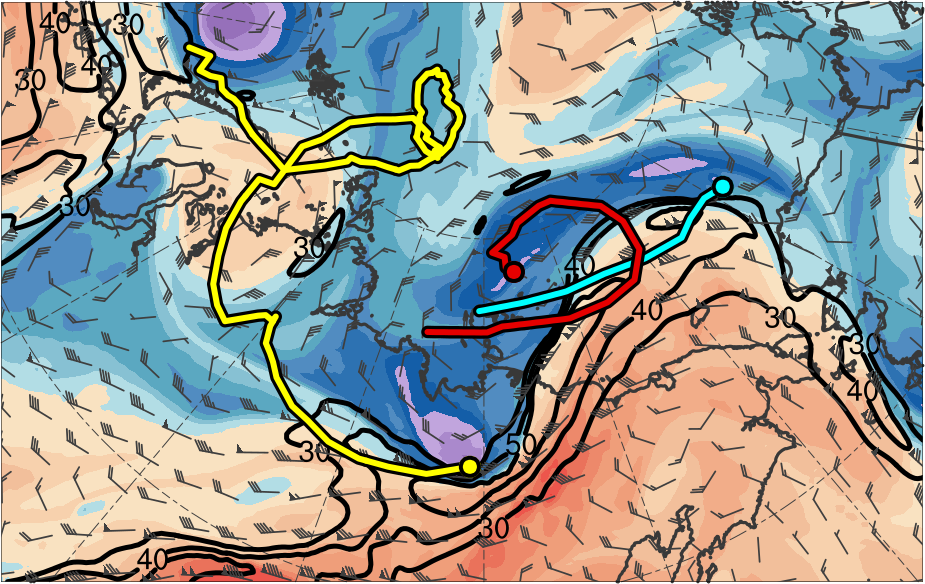 B
B’
76.5°N, 162.8°E
76.5°N, 153.7°W
76.5°N, 175.5°W
3) Track and Intensity
Figure 5. As in Fig. 4, but for cross section along line BB’ at 1200 UTC 5 Aug 2012.
(b) Surface Cyclones
(a) TPVs
6) Impacts of AC12 on Arctic Sea Ice
L1
TPV 1
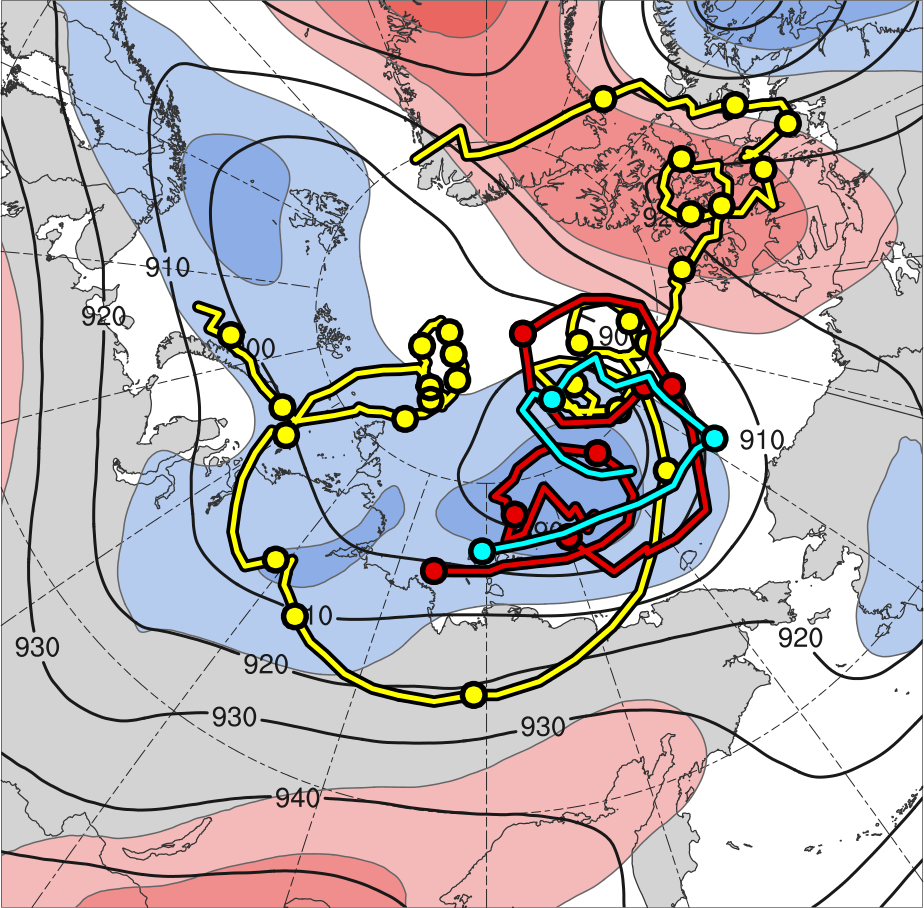 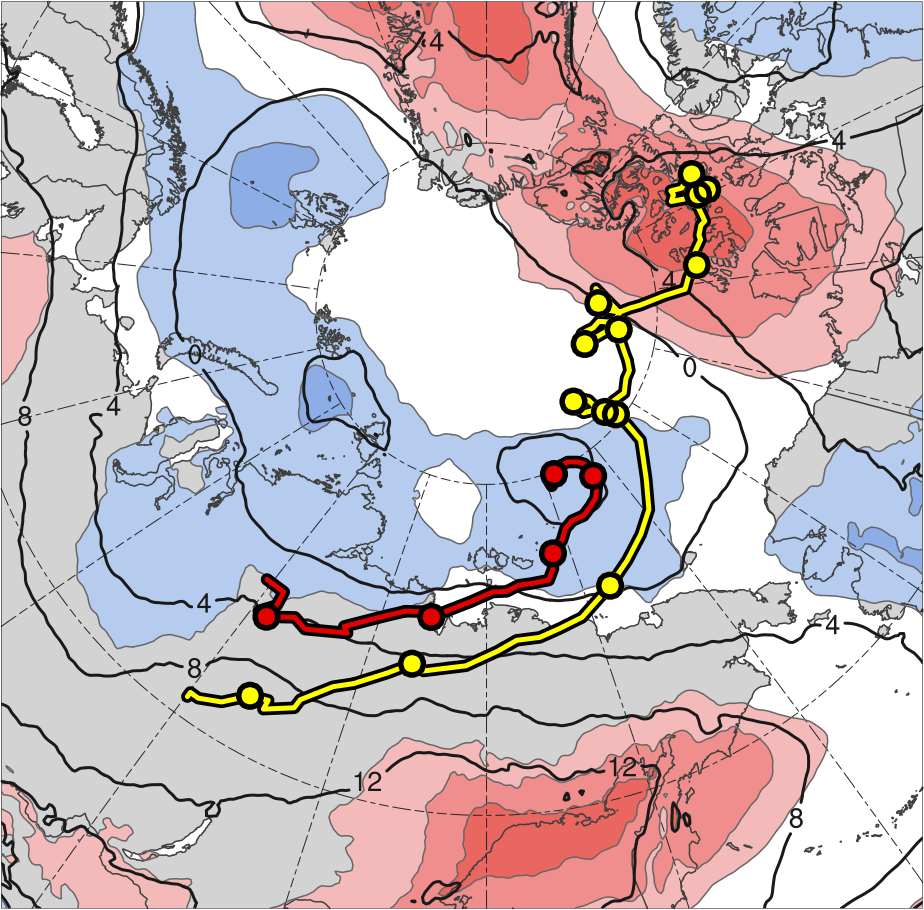 (b) 0000 UTC 9 Aug 2012
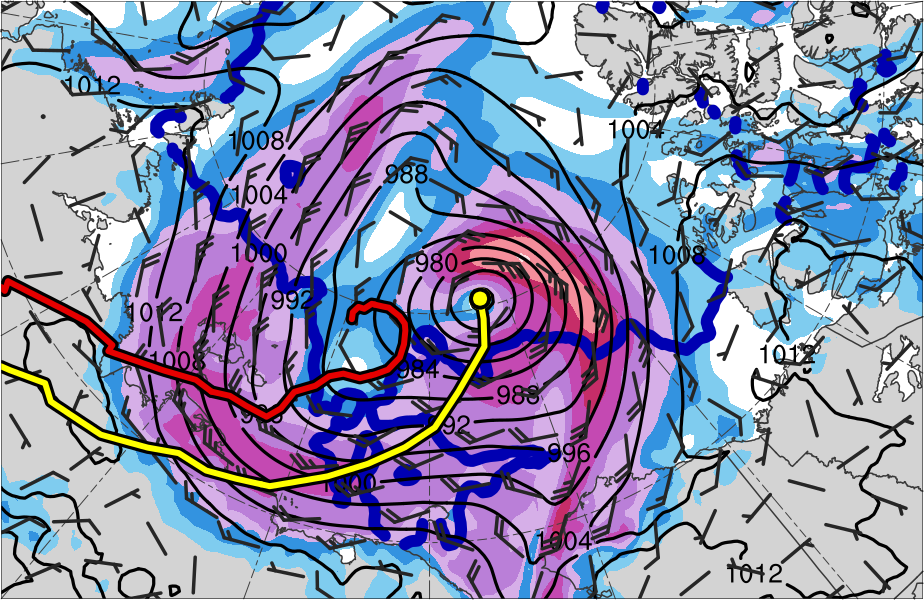 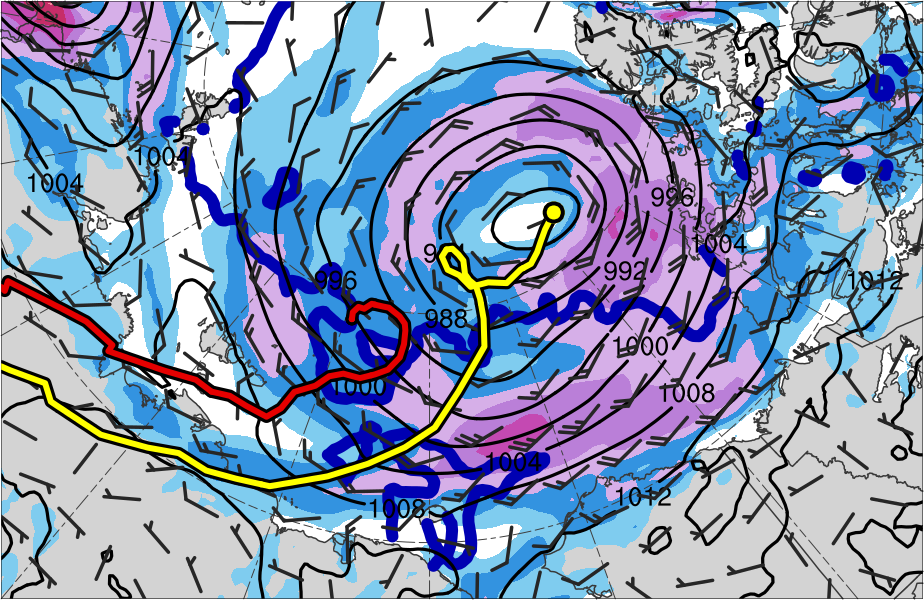 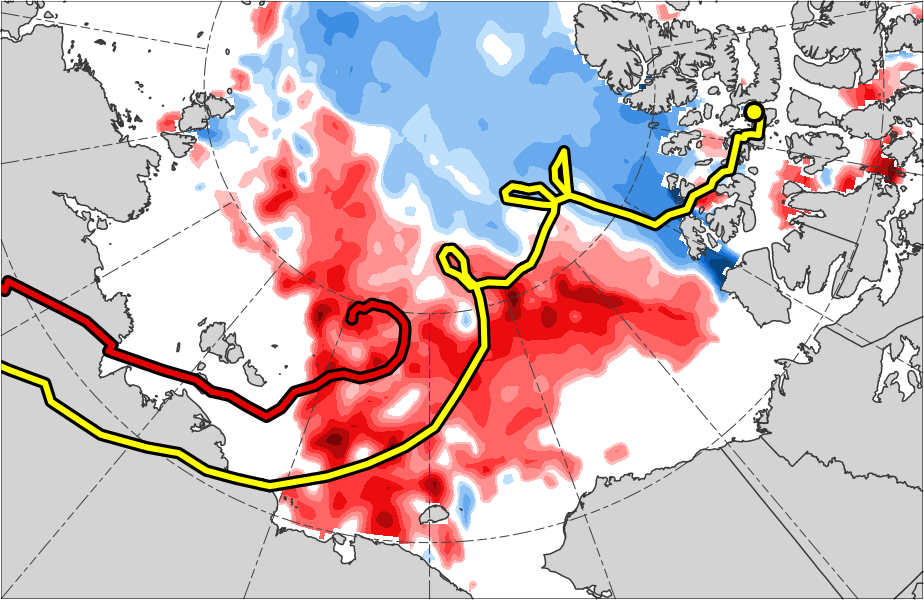 (c) 2–14 Aug 2012
(a) 0000 UTC 6 Aug 2012
TPV 2
AC12
TPV 3
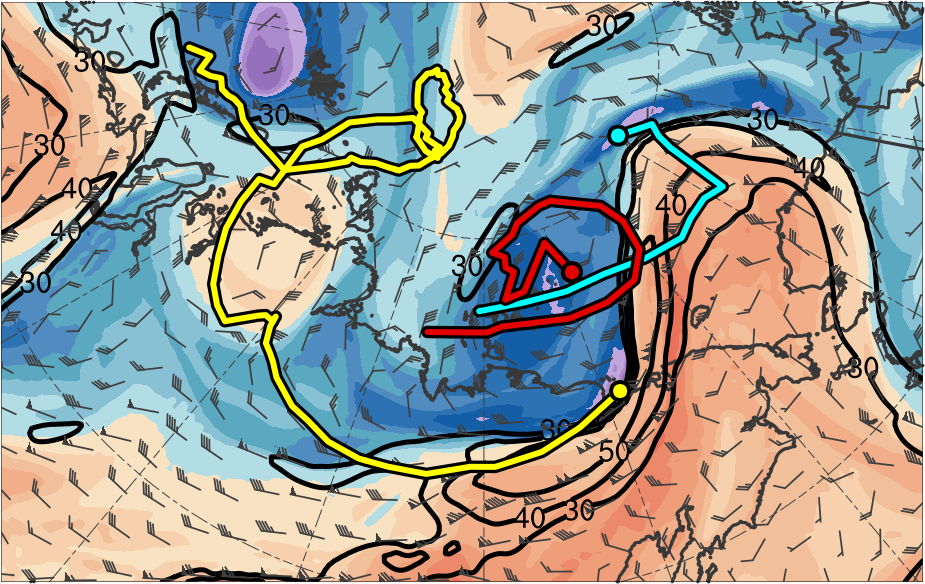 (i) 1200 UTC 5 Aug 2012
(j) 1200 UTC 5 Aug 2012
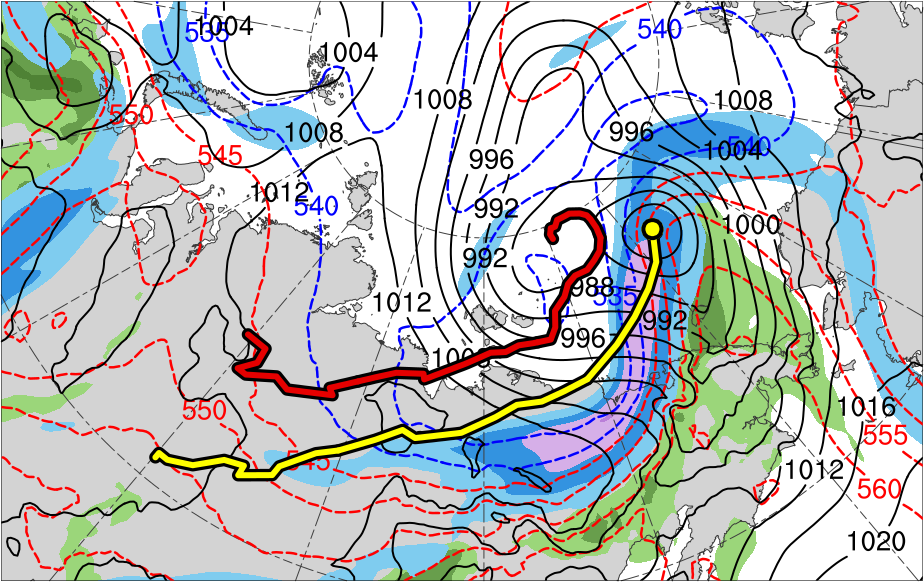 6
5
6
4
4
5
6
5
3
3
4
Jet crossing phase
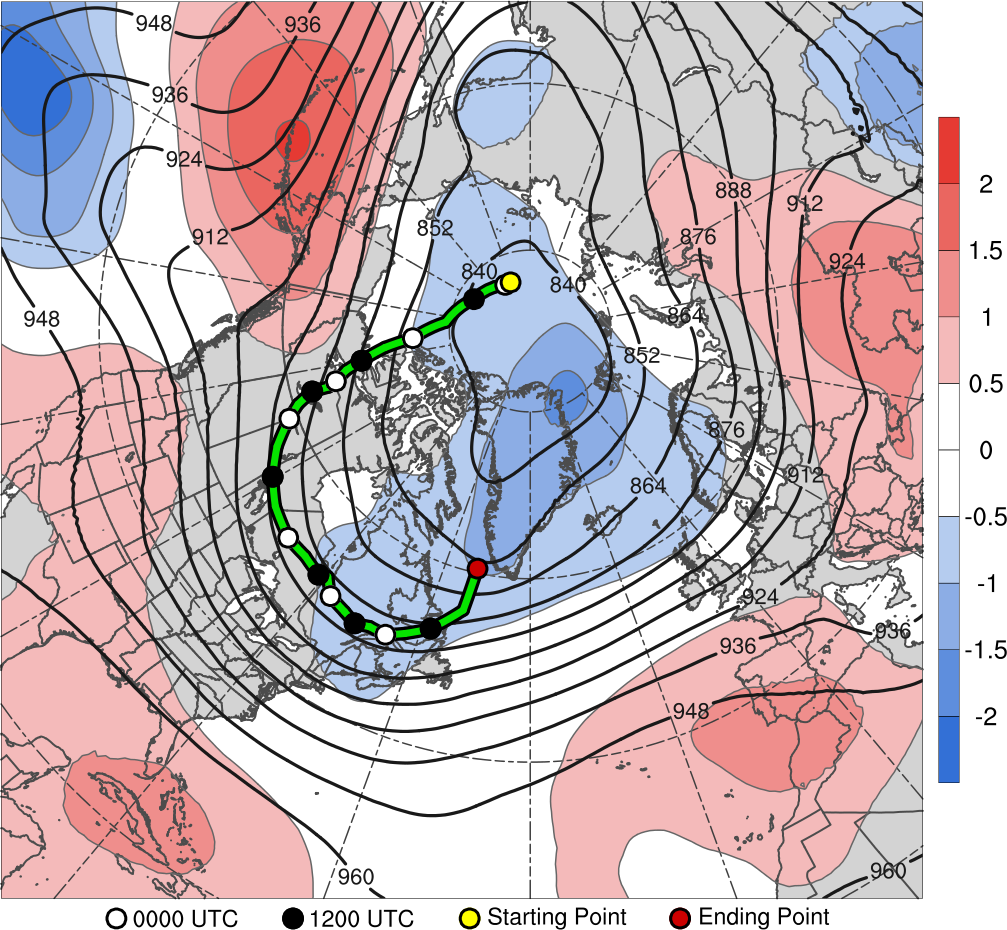 L1
Change in sea ice concentration (%)
10-m wind speed (m s−1)
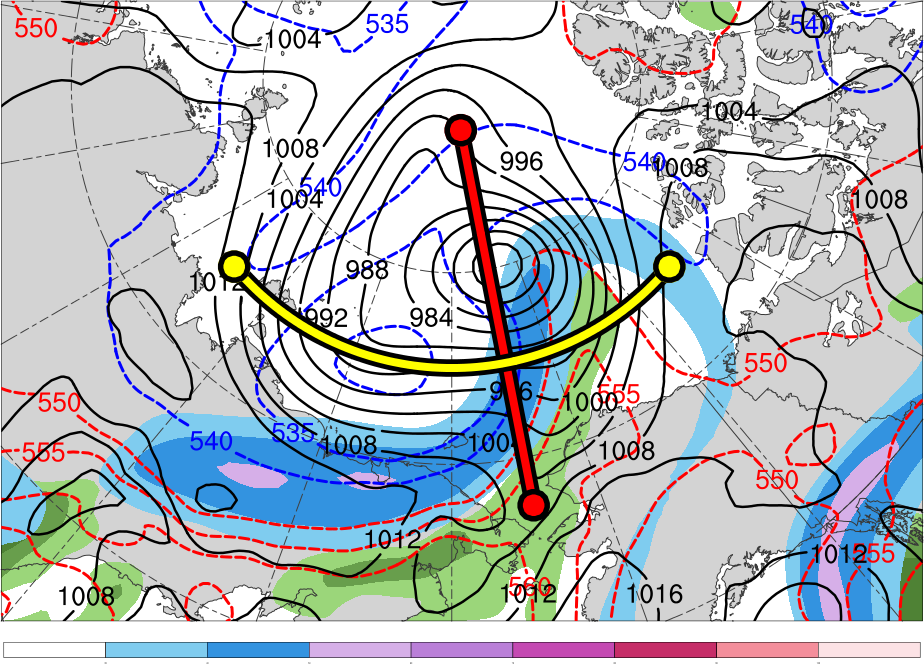 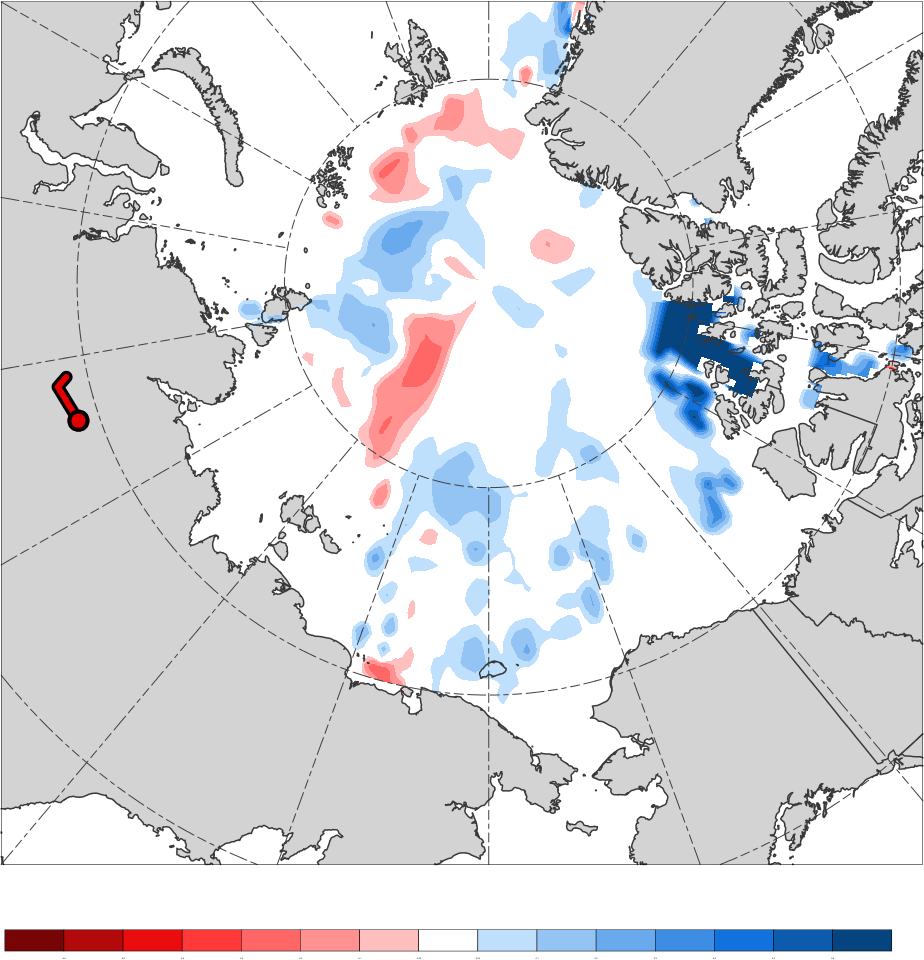 AC12
6
5
4
4
-60
-50
-20
5
40
50
-5
10
20
6
8
12
14
-10
10
16
18
-40
-30
30
60
3
Figure 6. (a) SLP (hPa, black), 10-m wind (m s−1, flags and barbs), and 20% contour of sea-ice concentration (thick blue) at (a) 0000 UTC 6 August 2012 and (b) 0000 UTC 9 August 2012; (c) change in sea-ice concentration during 2–14 August 2012 (%, shaded).
4
3
5
(k) 0000 UTC 6 Aug 2012
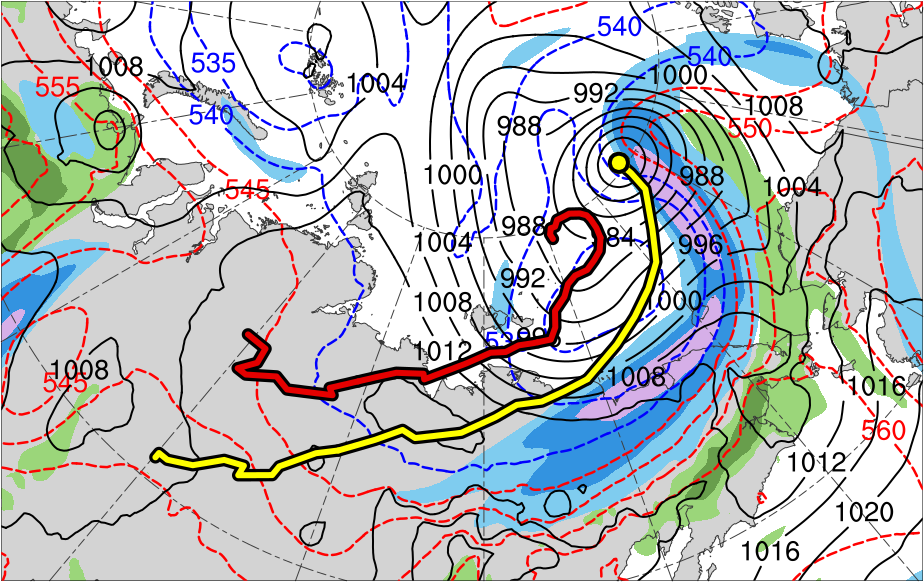 (l) 0000 UTC 6 Aug 2012
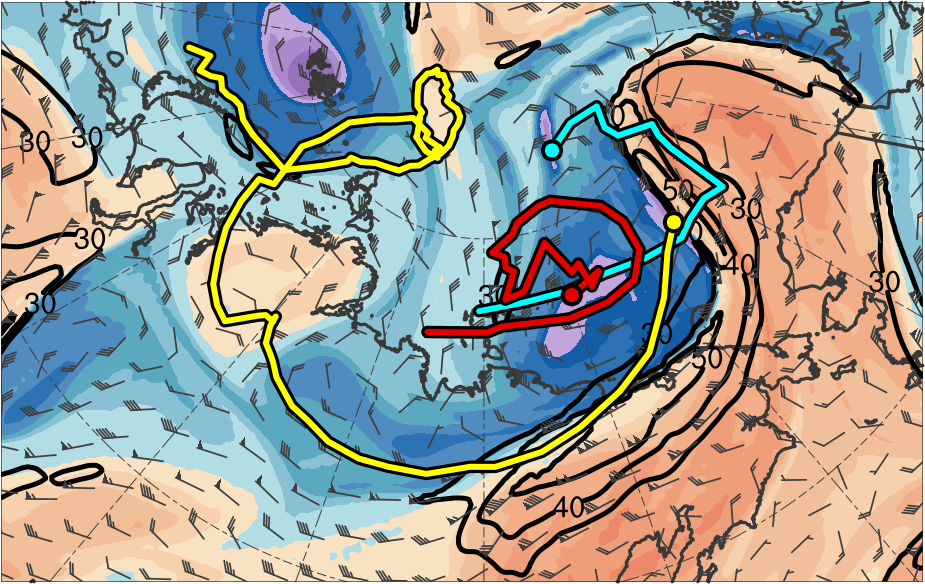 300 hPa
850 hPa
TPV 1 approaches and interacts with AC12 in a region of strong baroclinicity (Figs. 1a,b and Figs.     3a–l), likely supporting the development of AC12 through baroclinic processes

TPV–jet interactions involving TPV 1, TPV 2, and TPV 3 likely contribute to the formation of a dual-jet configuration and jet coupling over AC12 (jet coupling phase; Figs. 3a–d) 

Latent heating related to low-level ascent in the presence of warm, moist air in region of jet coupling likely contributes to the formation of a PV tower associated with AC12 (Figs. 4a–c) and concomitant intensification of AC12 (Fig. 2)

       –   Interaction between TPV 1 and PV tower (Figs. 4a–c) likely supports the intensification of AC12

Cold air advection in the wake of L1 helps maintain the strong baroclinicity in the vicinity of AC12 (e.g., Figs. 3d,f), which, along with interaction between L1 and AC12 (Figs. 3h,j), may further support the intensification of AC12

Most rapid intensification of AC12 occurs on 5 Aug 2012 (Fig. 2), when AC12 crosses from the warm side to the cold side of a strong upper-level jet streak (jet crossing phase; Figs. 3g–l)
 
       –   Latent heating may contribute to PV tower associated with AC12 and intensification of AC12 during jet
            crossing phase (Figs. 5a–c), though this contribution may be smaller than that during jet coupling phase
            (compare Figs. 5a,c to Figs. 4a,c)

Widespread, relatively strong surface winds associated with AC12 contribute to reductions in Arctic sea-ice extent as AC12 meanders slowly over the Arctic (Figs. 6a–c)
7) Discussion
Genesis
Lysis
Table 1. Lifetimes of TPVs and surface cyclones
Figure 1. Tracks of (a) TPVs and (b) surface cyclones, and    1–7 Aug 2012 time-mean (a) 300-hPa geopotential height (dam, gray) and standardized anomaly of 300-hPa geopotential height (σ, shaded), and (b) 850-hPa temperature (°C, gray) and standardized anomaly of 850-hPa temperature (σ, shaded). 0000 UTC positions of TPVs and surface cyclones are shown by dots, and colored numbers represent dates corresponding to the 0000 UTC positions.
-2
-1.5
-1
-0.5
0.5
1.5
2
0
1
σ
AC12
L1
TPV 1
TPV 2
TPV 3
DT (2-PVU) θ (K)
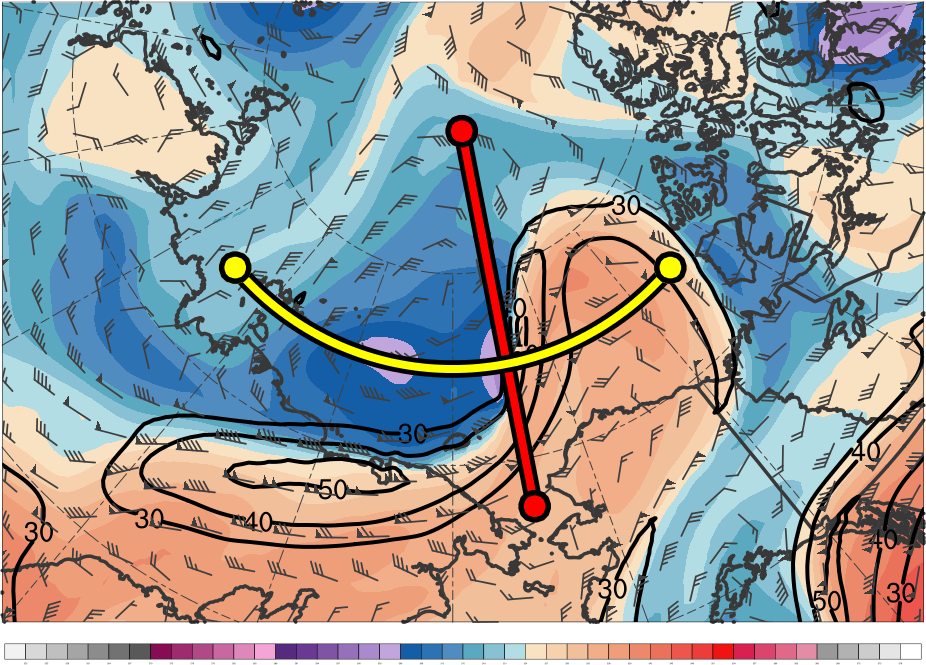 336
360
252
264
270
276
282
288
294
300
306
318
330
342
348
354
366
372
378
258
312
324
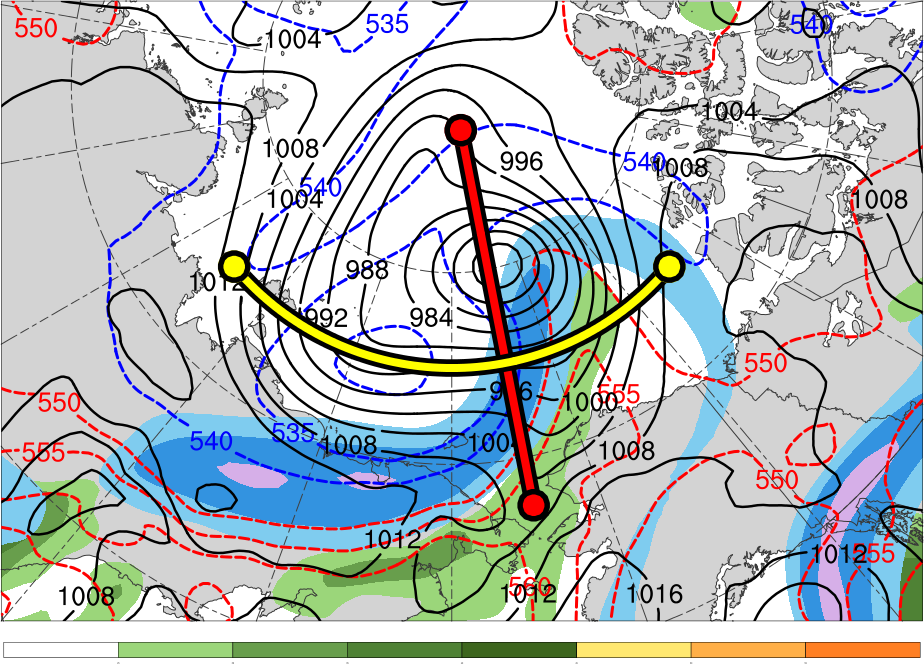 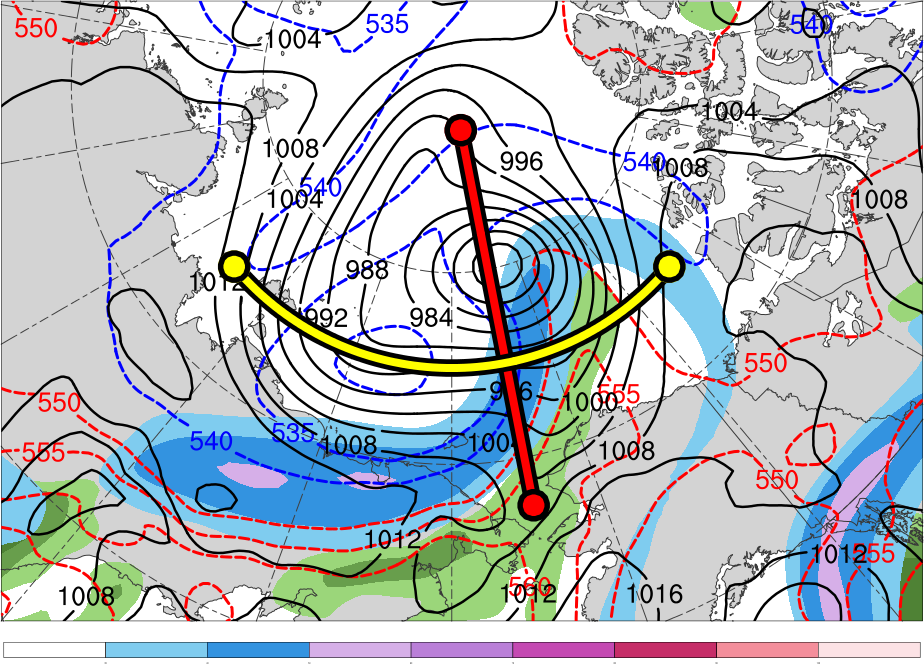 300-hPa wind speed (m s−1)
PW (mm)
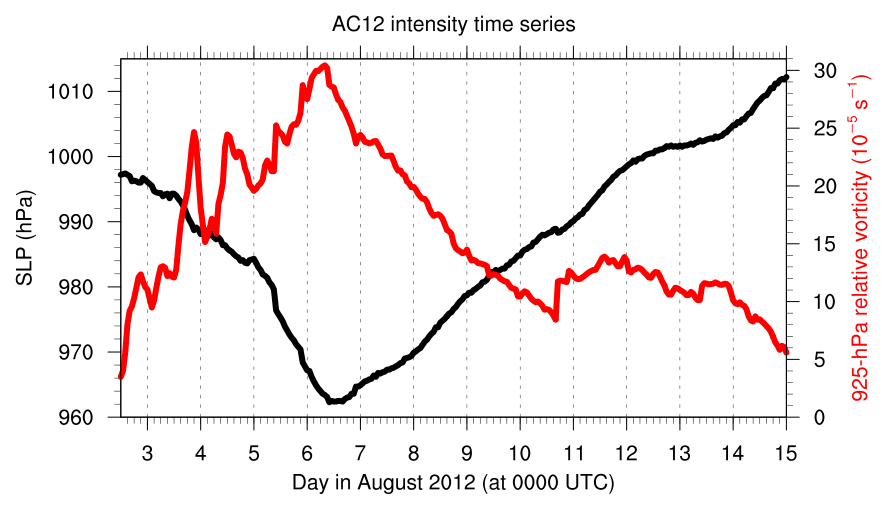 Figure 2. Hourly intensity time series of AC12
90
25
35
45
50
55
30
40
50
60
70
100
30
40
30
80
1010
Figure 3. (left) DT (2-PVU surface) θ (K, shaded), wind speed (black, every 10 m s−1 starting at 30 m s−1), and wind (m s−1, flags and barbs); (right) 300-hPa wind speed (m s−1, shaded), PW (mm, shaded), 1000–500-hPa thickness (dam, dashed red and blue), and SLP (hPa, black)
25
Minimum SLP (hPa)
1000
Maximum 925-hPa relative vorticity (averaged within  100 km of grid point)
20
990
References
925-hPa relative vorticity (10−5 s−1)
SLP (hPa)
15
Cavallo, S. M., and G. J. Hakim, 2010: Composite structure of tropopause polar cyclones. Mon. Wea. Rev., 138, 3840–3857. 
Hersbach, H., and D. Dee, 2016: ERA5 reanalysis is in production. ECMWF Newsletter, No. 147, ECMWF, Reading, United Kingdom, 7.
               [Available online at www.ecmwf.int/sites/ default/files/elibrary/2016/16299-newsletter-no147-spring-2016.pdf.] 
Parkinson, C. L., and J. C. Comiso, 2013: On the 2012 record low Arctic sea ice cover: Combined impact of preconditioning and an August storm. Geophys. 
               Res. Lett., 40, 1356–1361.
Simmonds, I., and I. Rudeva, 2012: The Great Arctic Cyclone of August 2012. Geophys. Res. Lett., 39, L23709.
Szapiro, N., and S. Cavallo, 2018: TPVTrack v1.0: A watershed segmentation and overlap correspondence method for tracking tropopause polar vortices.  
               Geosci. Model Dev. Discuss., in review.
Tao, W., J. Zhang, Y. Fu, and X. Zhang, 2017: Driving roles of tropospheric and stratospheric thermal anomalies in intensification and persistence of the 
               Arctic superstorm in 2012. Geophys. Res. Lett., 44, 10017–10025.
Zhang, J., R. Lindsay, A. Schweiger, and M. Steele, 2013: The impact of an intense summer cyclone on 2012 Arctic sea ice retreat. 
               Geophys. Res. Lett., 40, 720–726.
980
Jet coupling phase
10
970
Jet crossing phase
5
Peak intensity at 1000 UTC 6 Aug 2012
(962.3 hPa)
960
0
3
4
5
6
7
8
9
10
11
12
13
14
15
Day in August 2012 labeled at 0000 UTC